فصل دوم
تحلیل حساسیت برمبنای مدل منبع ولتاژ
مقدمه
مدل منبع ولتاژ
امپدانس معادل
کاربردها
نتیجه گیری
پیشنهادات
4/32
مقدمه
مدل منبع ولتاژ
امپدانس معادل
کاربردها
نتیجه گیری
پیشنهادات
5/32
شکل 1. مدل منبع ولتاژ تزریق شده برای UPFC را نشان می دهد. (a) اتصال شبکه . (b) مدل UPFC را نشان می دهد.
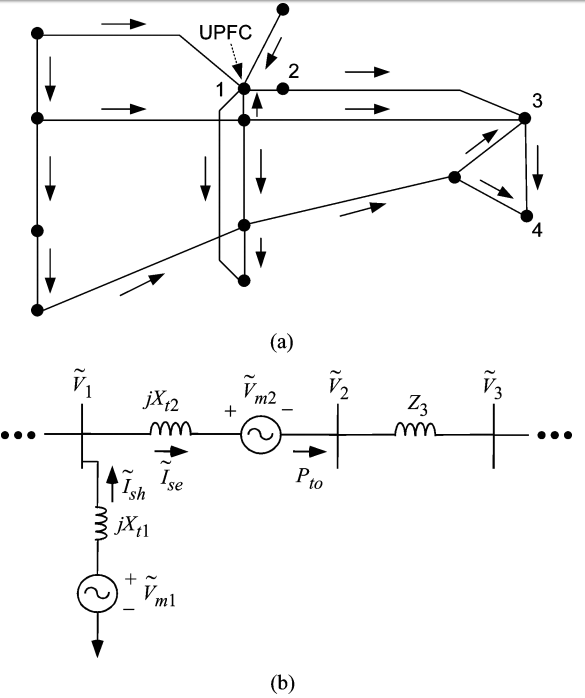 مقدمه
مدل منبع ولتاژ
امپدانس معادل
کاربردها
نتیجه گیری
پیشنهادات
6/32
مقدمه
مدل منبع ولتاژ
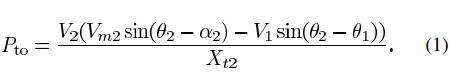 امپدانس معادل
کاربردها
نتیجه گیری
پیشنهادات
7/32